Instructie Pleegouderportaal
Voor Pleegouders
Versie 1.3
Wat is het Pleegouderportaal
Het Pleegouderportaal geeft Pleegouders via een dashboard een overzicht van;

De geplaatste cliënten en aanwezigheid
De actuele relaties vanuit het perspectief van de pleegouder
De betalingen
Door pleegzorgbegeleider gedeelde documenten en rapportages

Pleegzorgbegeleiders kunnen pleegouders toegang geven tot het pleegouder portaal. Een vereiste is dat het emailadres van de pleegouder bij de contactgegevens is ingevoerd.
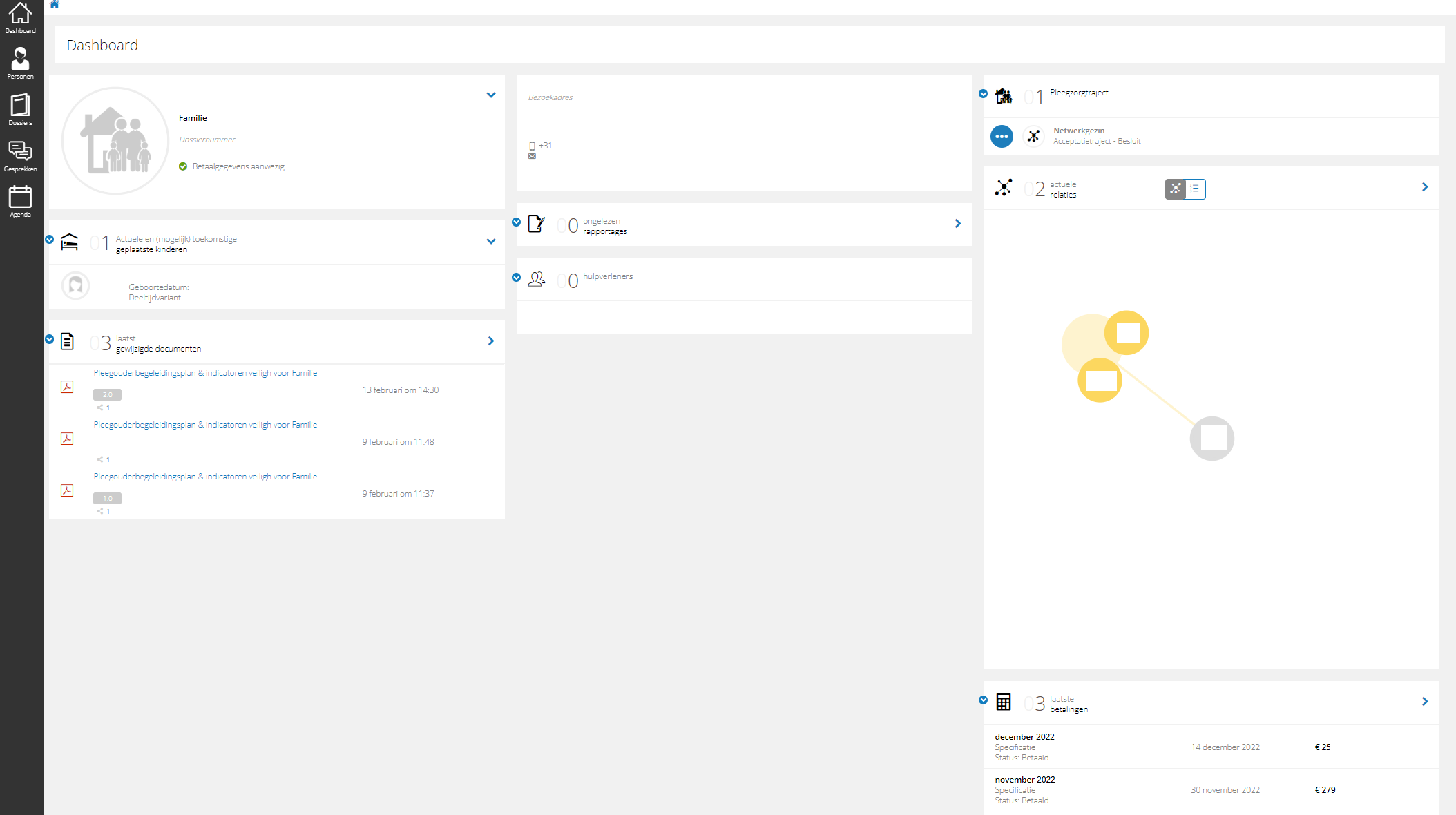 Toegang tot het Pleegouderportaal
Indien de Pleegzorgbegeleider de gebruikerstoegang tot het pleegouderportaal  heeft geactiveerd ontvangt de pleegouder hierover een email. Om toegang te krijgen tot het pleegouderportaal dient de pleegouder na het ontvangen van de email de volgende stappen te doorlopen;

Klik in de ontvangen email op de activatielink om het account te activeren
Stel een nieuw wachtwoord en klik op opslaan. Vervolgens opent het pleegouderportaal zich en heeft de pleegouder toegang tot de persoonlijk pleegouder dashboard.

De directe link naar het pleegouderportaal is https://parlan.c4cloud.nl/ log in met je gebruikersnaam (emailadres) en je wachtwoord.
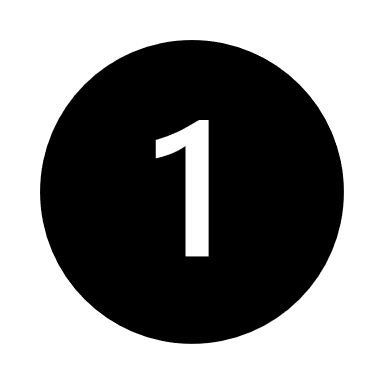 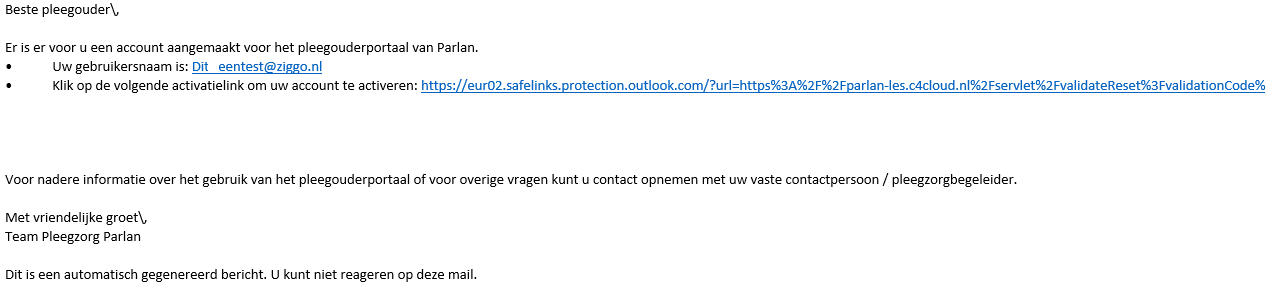 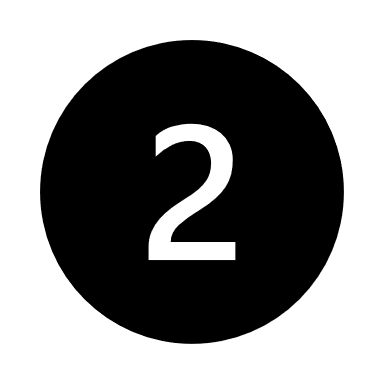 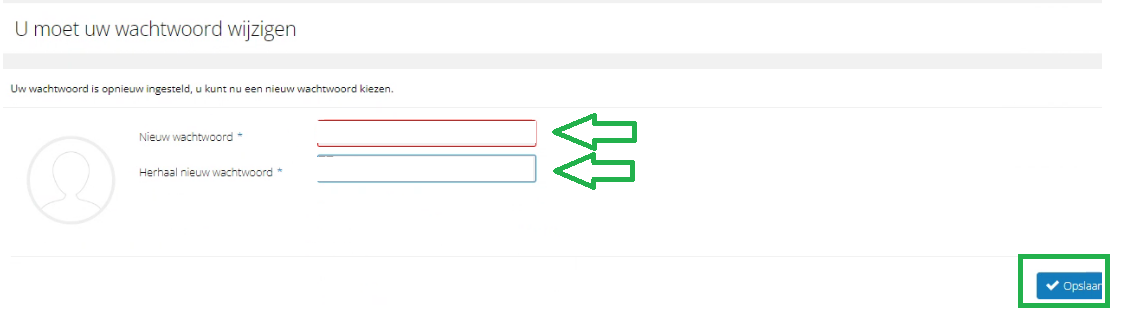 Pleegouderportaal Dashboard
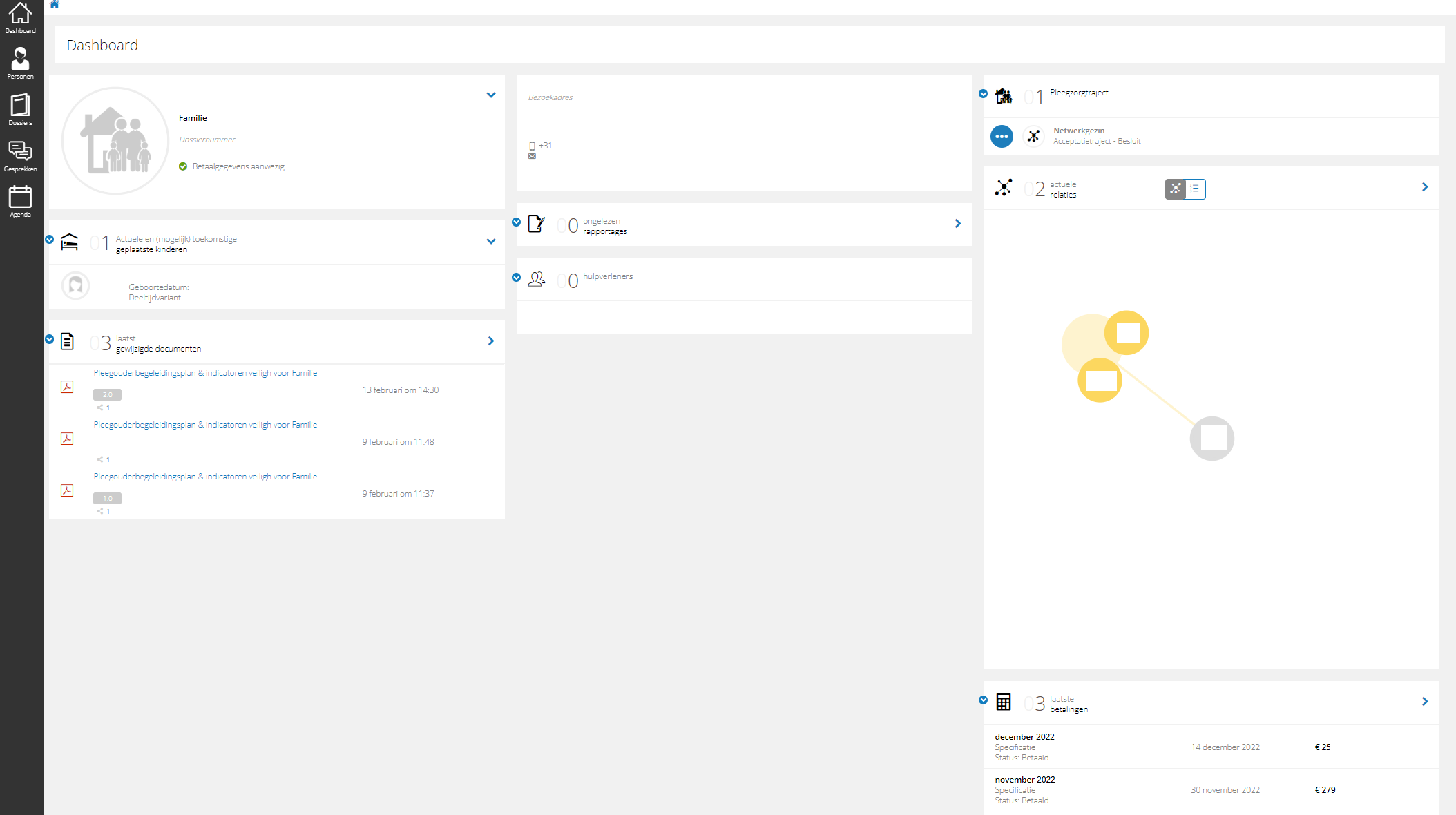 Het pleegouderportaal opent altijd met het dashboard, de beginpagina. 
Het dashboard toont door middel van widgets informatie over; 

De geplaatste cliënten en aanwezigheid
De actuele relaties vanuit het perspectief van de   pleegouder
De pleegzorg vergoedingen en betalingen
Door pleegzorgbegeleider gedeelde documenten en rapportages
Actuele relaties
De widget; “Actuele” relaties geeft de actuele relaties weer vanuit het perspectief van de pleegouder. Voor het tonen van de gegevens van een relatie volg de volgende stappen;

Klik in de widget “actuele relaties” op het blauwe pijltje om de lijst met relaties te openen.
Klik op de relatie om de contactgegevens van de relatie te tonen.
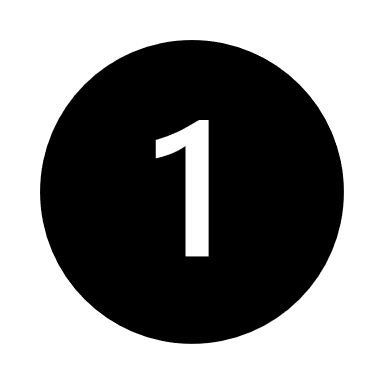 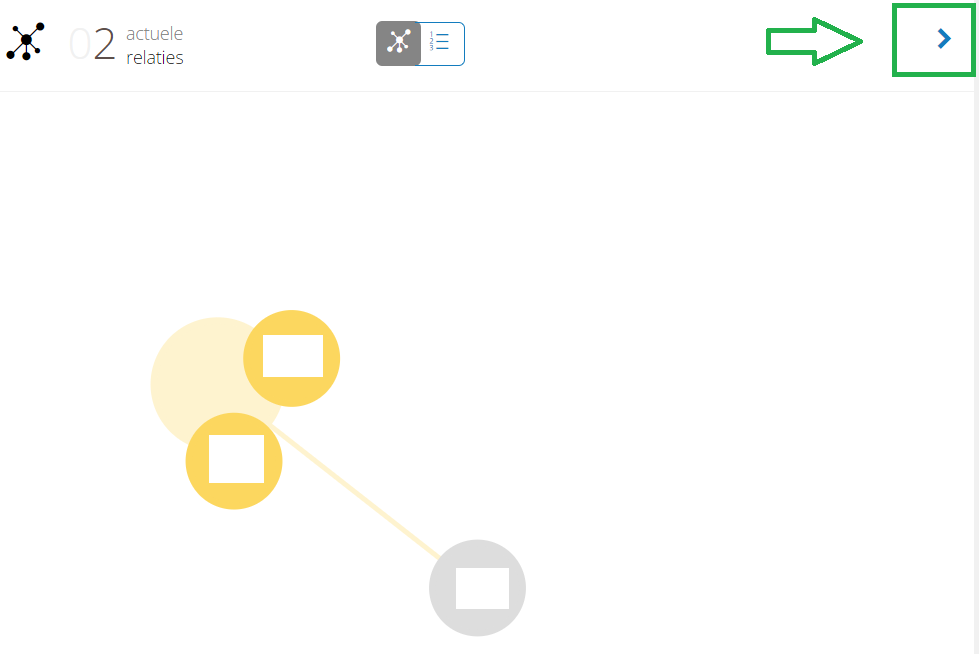 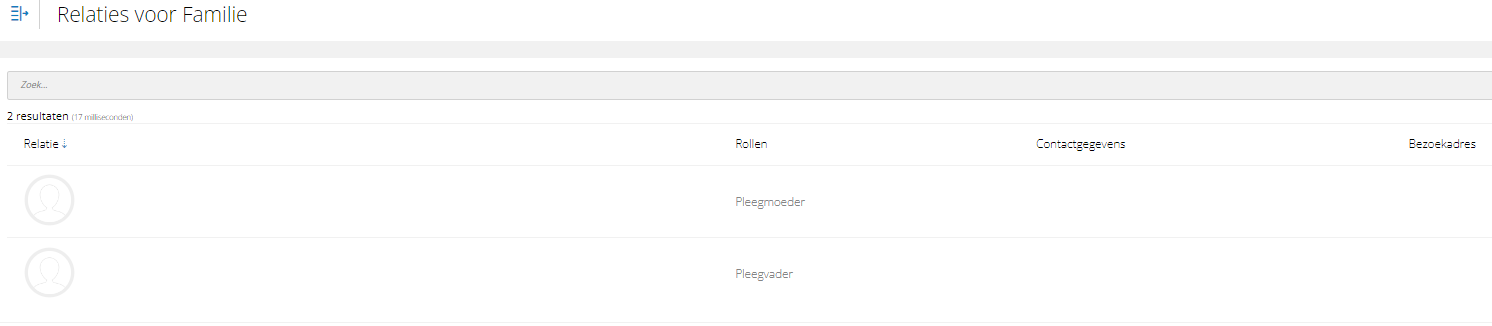 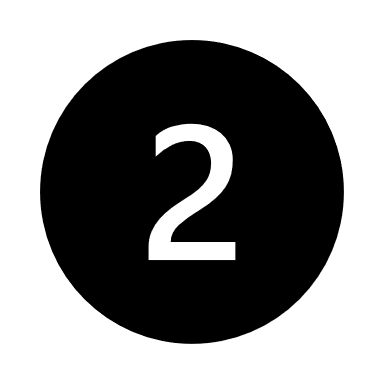 Vergoedingen en Betalingen
Op het dashboard van het pleegouderportaal worden de vergoedingen en betalingen weergegeven in de widget “Laatste betalingen”.Voor het tonen en openen van een lijst van alle betalingen volg de onderstaande stappen;

Klik  in de widget “Laatste betalingen” op het blauwe pijltje om een overzicht van alle betalingen te openen.
Klik in het overzicht van alle vergoeding/betalingen op een betaling om de specificaties van de betaling te bekijken.
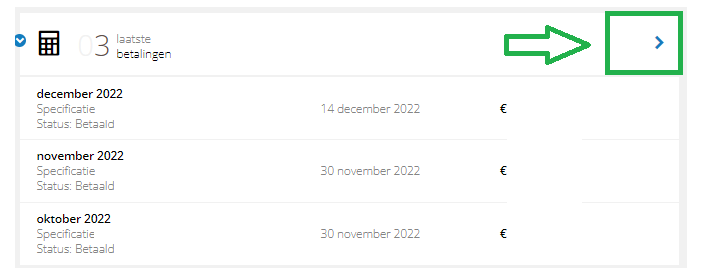 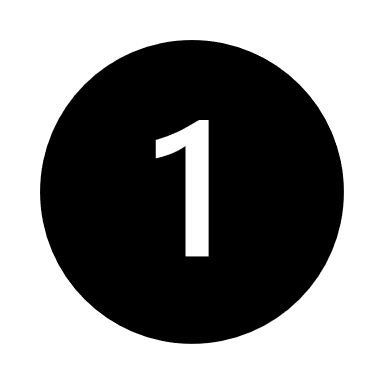 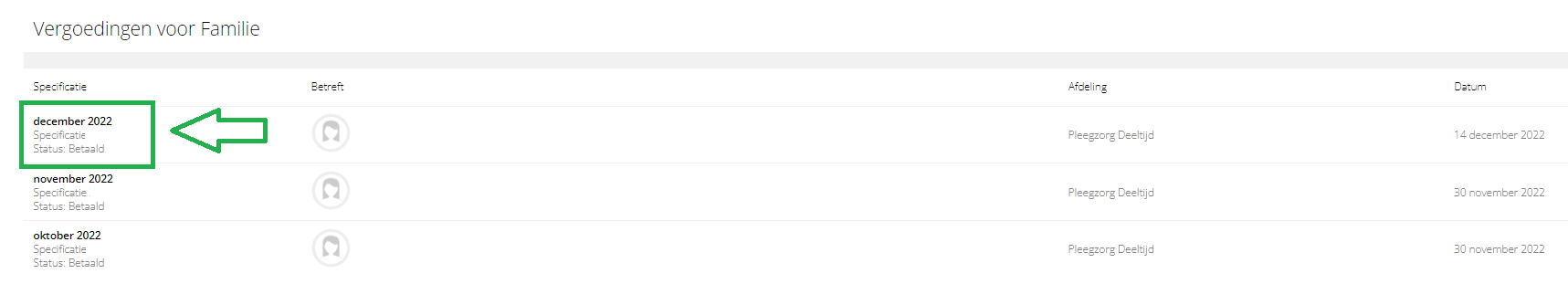 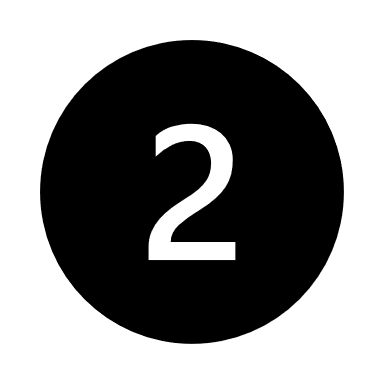 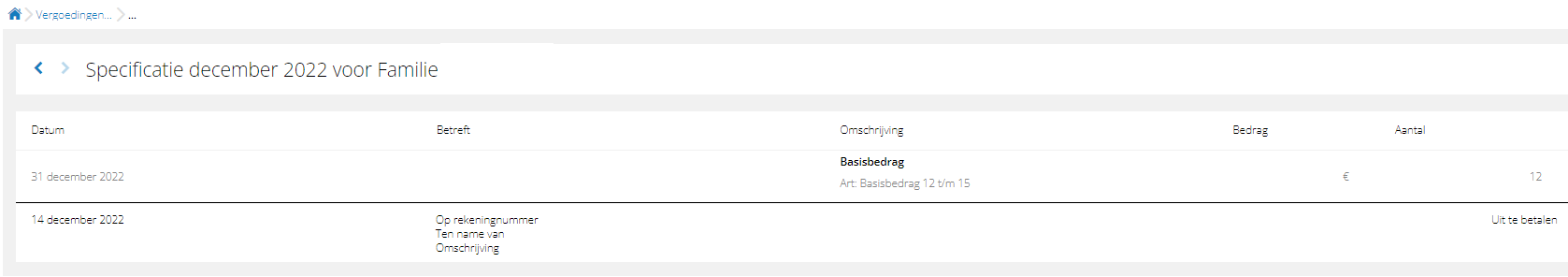 Gedeelde documenten en Rapportages
De door de pleegzorgbegeleider gedeelde documenten en rapportages worden weergegeven in de widgets “Documenten” en “Rapportages” . Volg de onderstaande stappen om documenten of rapportages te openen;

Klik in de widgets  ( gewijzigde) documenten of  (ongelezen) rapportages op de blauwe pijl
Klik op het gedeelde document of rapportage om het te downloaden of te openen.
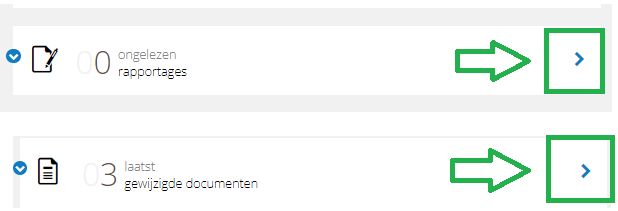 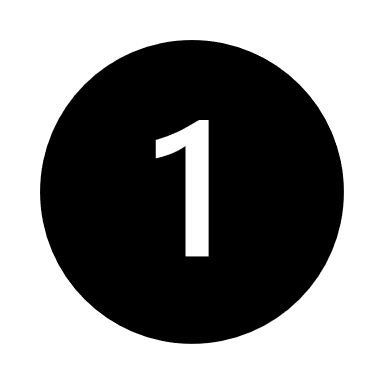 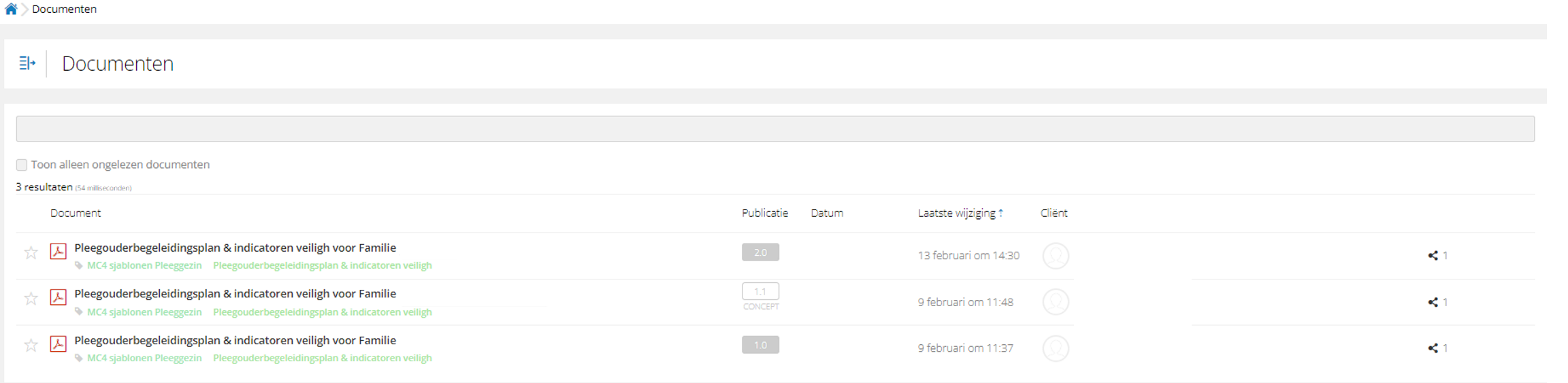 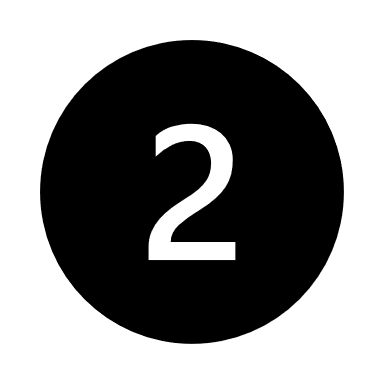 Cliënten en Actuele plaatsingen
Een overzicht van de cliënten en actuele geplaatste kinderen is te vinden in de widget ; “Actueel geplaatste kinderen”.

Een overzicht van de betrokken hulperleners is te zien in de widget “Hulpverleners”
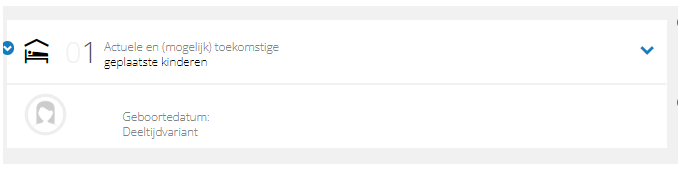 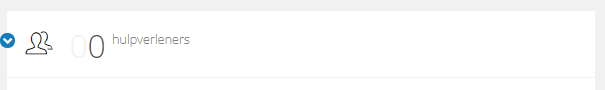 Aanwezigheidskalender
Pleegouders met een deeltijdplaatsing hebben toegang tot de aanwezigheidskalender. Pleegouders kunnen de aanwezigheidskalender bekijken door;

In de widget “Actuele geplaatste kinderen” op het blauwe pijltje te klikken om het menu te openen.
Klik in het menu op de knop “aanwezigheid” om de aanwezigheidskalender te openen.
De aanwezigheidskalender is nu zichtbaar.

Let op; Alleen pleegzorgbegeleiders kunnen de aanwezigheidskalender invullen.
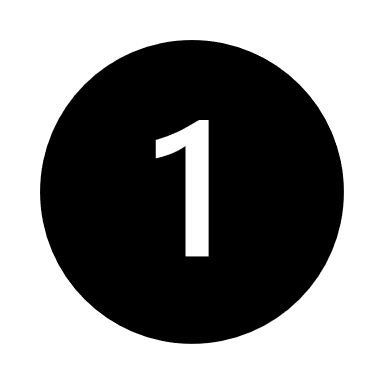 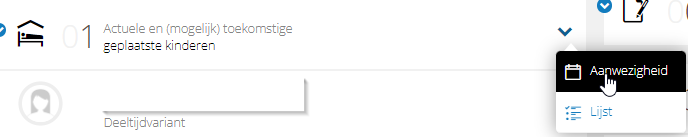 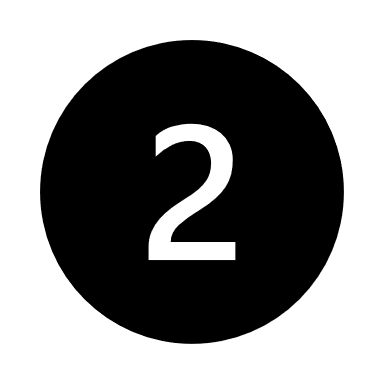 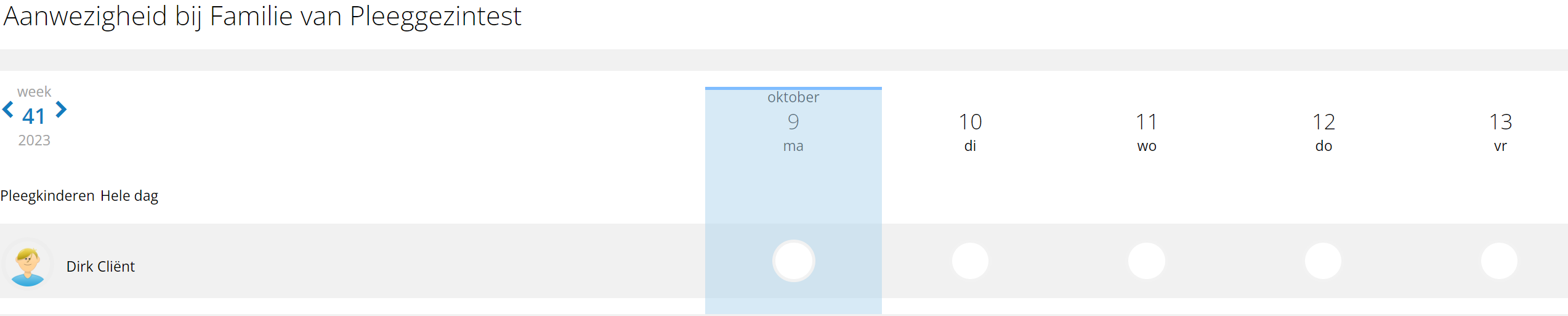 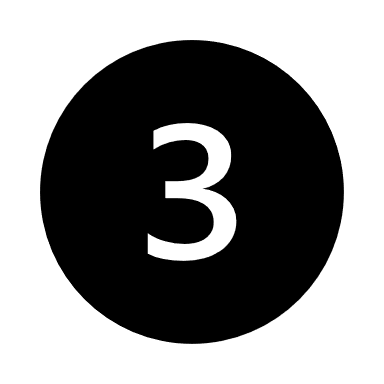 FAQ
Hoe kan ik mijn wachtwoord herstellen?
Vraag aan de pleegzorgbegeleider om het wachtwoord te herstellen, je ontvangen dan een email met een link om je wachtwoord te herstellen.
Ik zie geen documenten en rapportages, hoe kan dit?
Documenten en rapportages zijn alleen zichtbaar als de pleegzorgbegeleider het heeft gedeeld. Indien er geen documenten of rapportages zichtbaar zijn dan zijn deze niet gedeeld. Vraag aan de pleegzorgbegeleider om documenten en/of rapportages te delen.